Toruń-Old Town
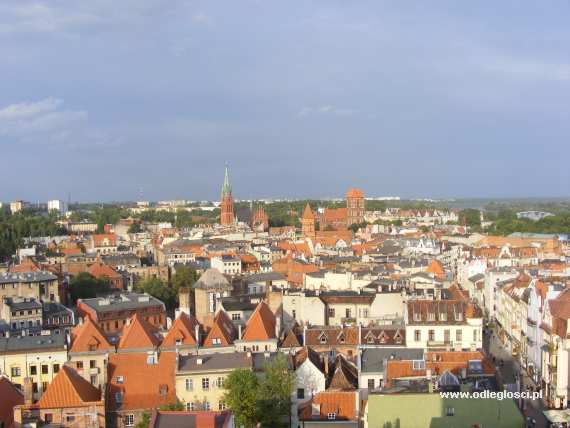 [Speaker Notes: Toruń-Stare Miasto.
Toruń-Old Town.]
Mikołaj Kopernik’s house.Dom Mikołaja Kopernika.
[Speaker Notes: Dom, w którym urodził się Mikołaj Kopernik.
In this house was born Mikołaj Kopernik.]
Tak wyglądał Mikołaj Kopernik.This was Mikołaj Kopernik.
Mikołaj Kopernik’s obsetvatory.Obserwatorium Mikołaja Kopernika.
The epitaph of Copernicus in the Cathedral in Frombork. Epitafium Kopernika w katedrze fromborskiej.
Mikołaj Kopernik’s tower in Frombork.Wieża Mikołaja Kopernika we Fromborku.
Copernicus Science Centre.Centrum Nauki Kopernik.
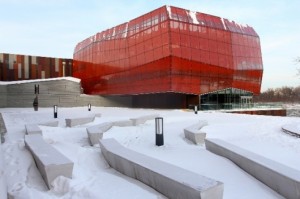 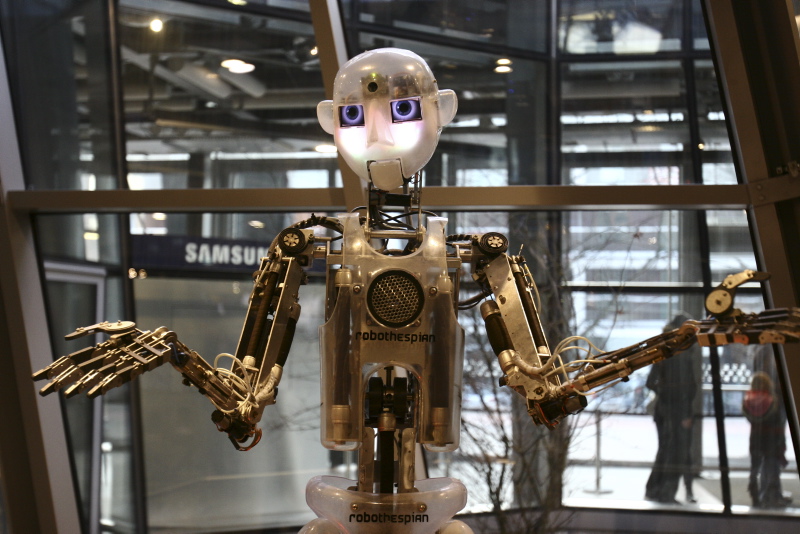 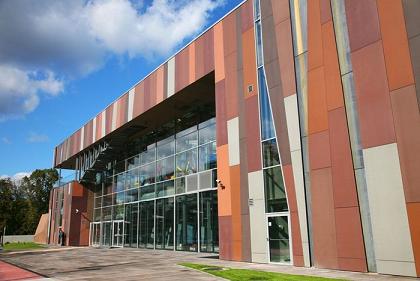 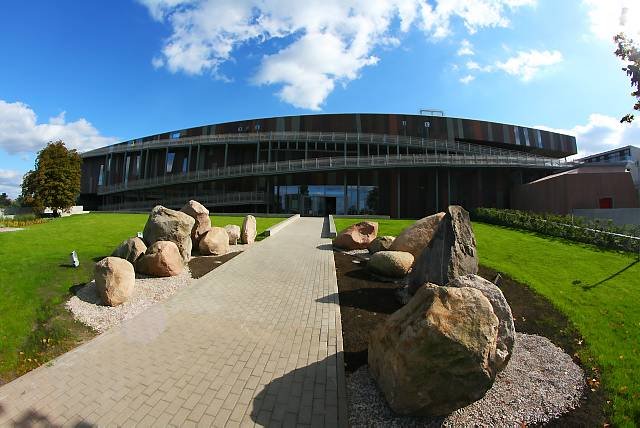 Copernican view of the universe.Kopernikowska wizja wszechświata.
Pomnik Mikołaja Kopernika.The statue of Copernicus.
Śmierć Mikołaja Kopernika.The death of Copernicus.
Obraz Jana Mateki przedstawiający Kopernika.Jan Matejko's painting depicting Copernicus.